Manner
GE 1
7. Tulvat
Tulvat
Tulvalla tarkoitetaan tilannetta, jossa vesi peittää yleensä kuivia maa-alueita.
Tulvat voivat aiheuttaa hukkumiskuolemia, rakennusten tuhoutumista, viljelysten ja juomaveden pilaantumista sekä maanvieremiä.
Ilmastonmuutoksen seurauksena tulvat yleistyvät monin paikoin maapallolla
Manner 1 Luku 7
Maailman tulvaherkimmät joet
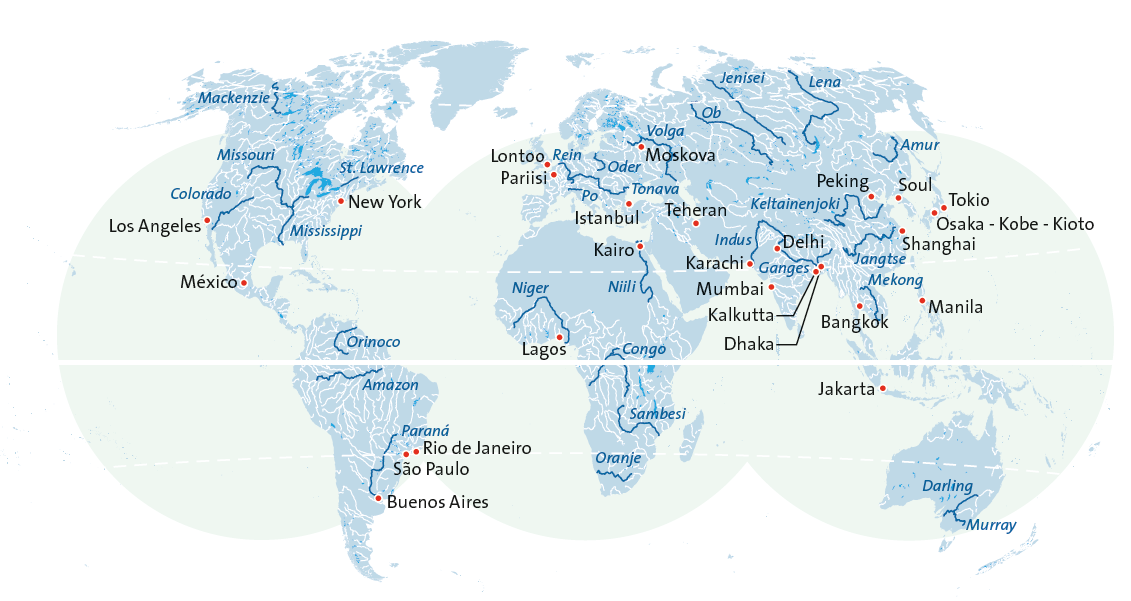 Manner 1 Luku 7
Tulvien syyt ja ehkäisy
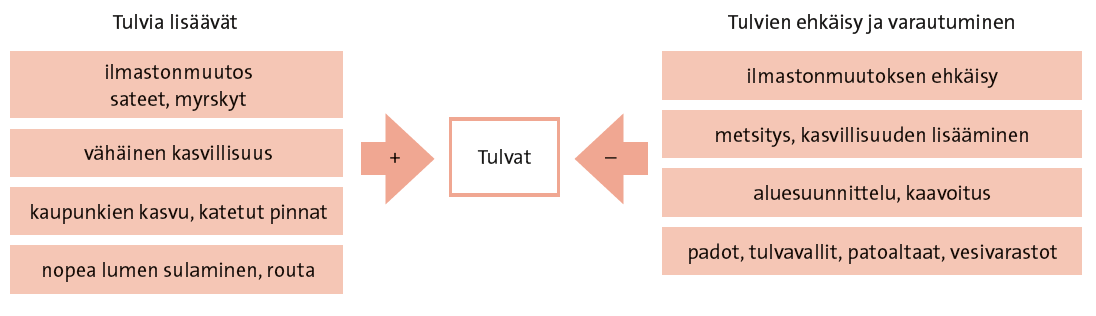 Manner 1 Luku 7
Tulvatyypit
Vesistötulvat, sisältää jokitulvat ja järvien tulvimisen (rankkasateet, sulamisvedet, jää- ja hyydepadot)
Merivesitulvat (myrskyt, tsunamit)
Kaupunkitulvat (sade- tai sulamisvesi)
Salamatulvat, äkkitulvat (lyhytaikainen rankkasade)
Manner 1 Luku 7
Tulvavirtaama pienessä joessa
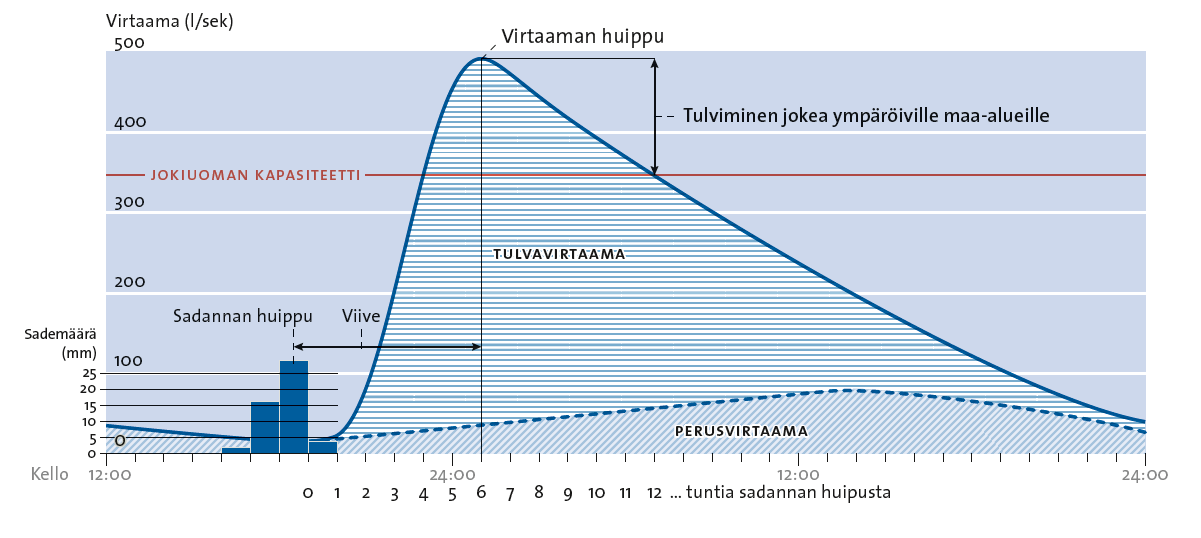 Manner 1 Luku 7
Tulvasuojelu
Tulviin varautuminen: 
tulvariskialueiden kartoittaminen
tulvavallien rakentaminen
Tulvavahinkojen torjuminen:
tulvapenkereiden rakentaminen
 Patojen ja tekoaltaiden rakentaminen
pintavalunnan hidastaminen, esimerkiksi kasvillisuutta istuttamalla
Manner 1 Luku 7